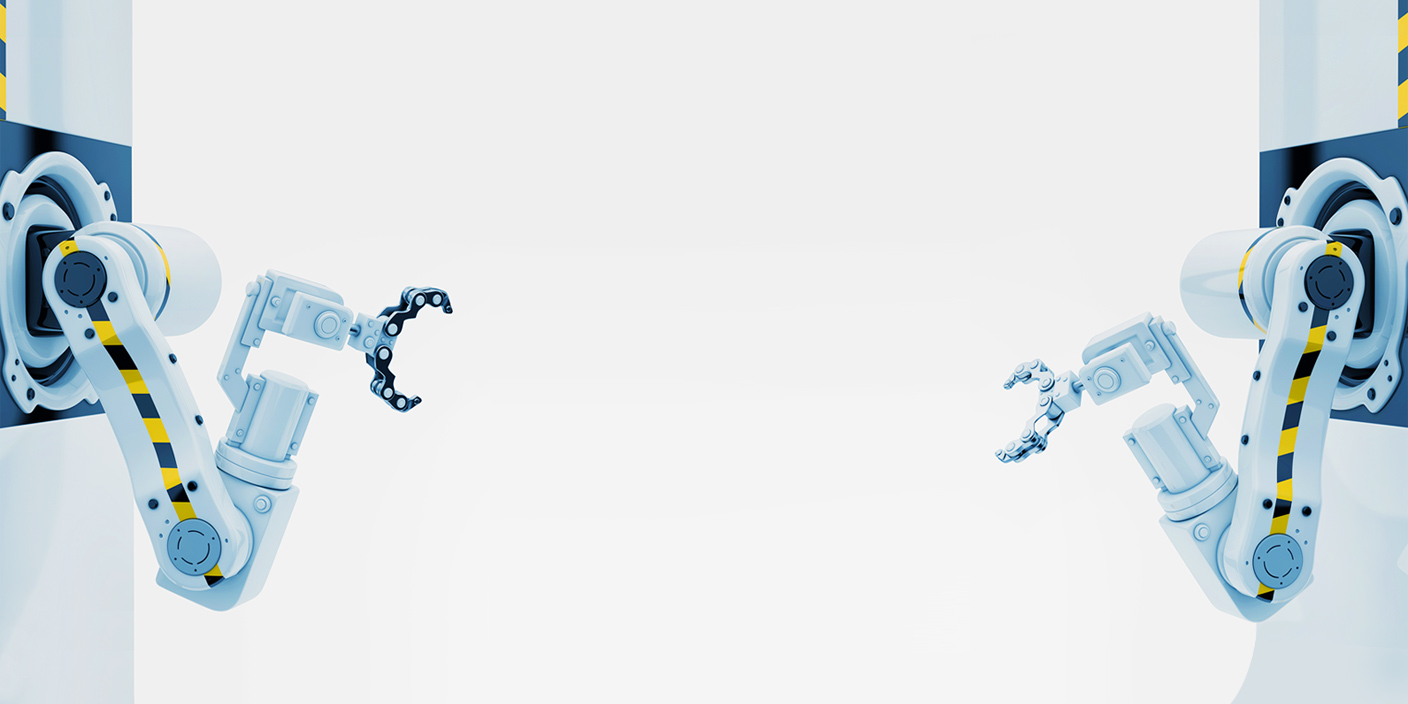 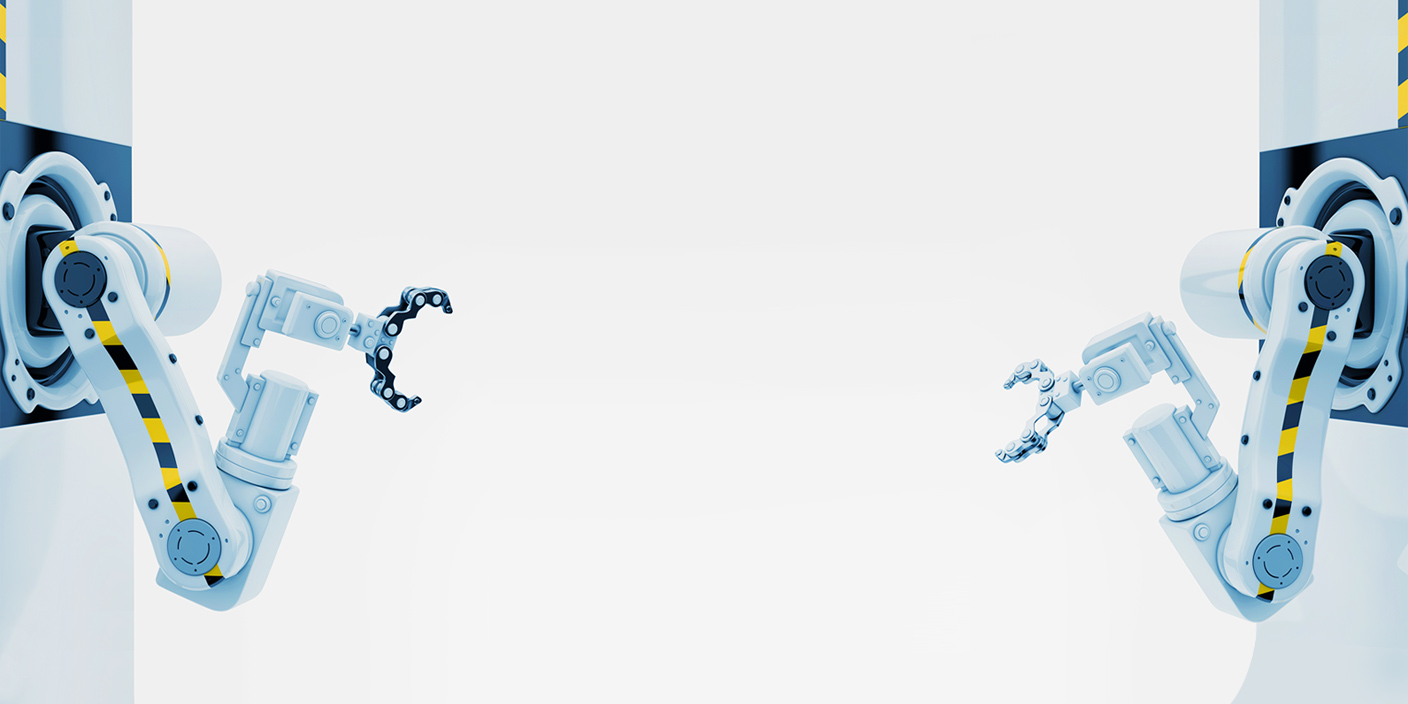 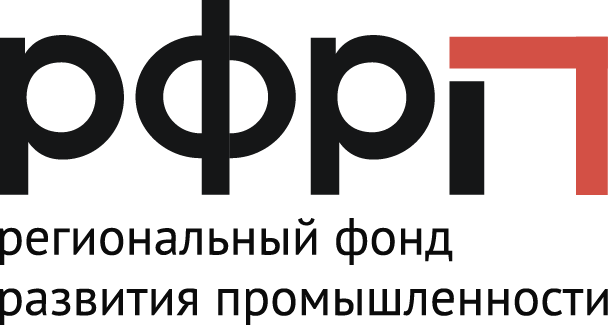 Региональный фонд развития промышленности Пермского края
2018
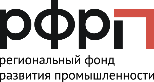 О ФОНДЕ
ОСНОВНАЯ ДЕЯТЕЛЬНОСТЬ ФОНДА
УЧРЕДИТЕЛЬ
СОЗДАН
КАПИТАЛИЗАЦИЯ
2016
264
МИНИСТЕРСТВО 
ПРОМЫШЛЕННОСТИ, 
ПРЕДПРИНИМАТЕЛЬСТВА 
И ТОРГОВЛИ 
ПЕРМСКОГО КРАЯ
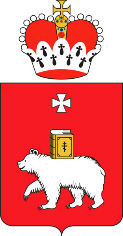 Предоставление займов субъектам деятельности, реализующим проекты в сфере промышленности
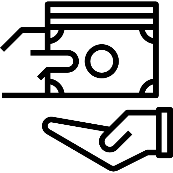 ГОД
МЛН.
Консультационный центр по программам финансирования «Фонда развития промышленности РФ»
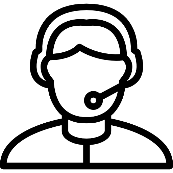 Формирование и координация промышленных кластеров Пермского края
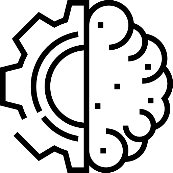 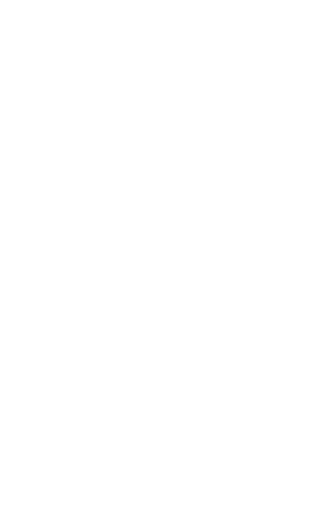 2
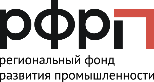 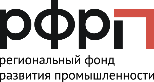 ОБЩИЕ УСЛОВИЯ ФИНАНСИРОВАНИЯ ФОНДА
ПРОЦЕНТНАЯ СТАВКА
ПРОЦЕНТНАЯ СТАВКА
СОФИНАНСИРОВАНИЕ
СОФИНАНСИРОВАНИЕ
СУММА ЗАЙМА
СРОК ЗАЙМА
СРОК ЗАЙМА
СУММА ЗАЙМА
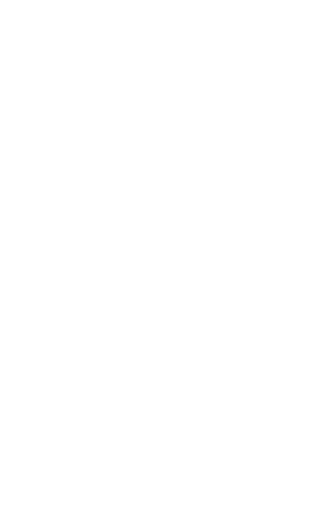 1-5
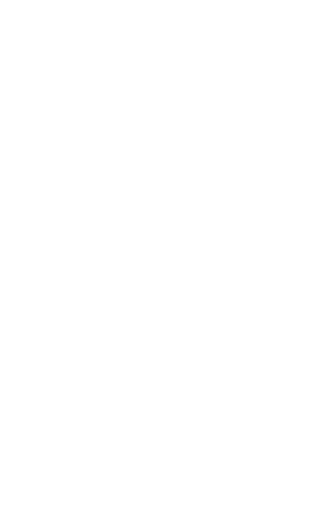 7
5
5
50
20-100
50-750
30-50
%ГОДОВЫХ
%ГОДОВЫХ
МЛН.
ДО
ЛЕТ
ЛЕТ
МЛН.
ДО
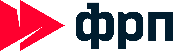 %ПРОЕКТА
%ПРОЕКТА
3
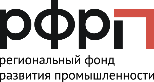 ОБЩИЕ УСЛОВИЯ ФИНАНСИРОВАНИЯ ФОНДА
ОБЩИЕ ТРЕБОВАНИЯ К ПРОЕКТУ
СООТВЕТСВИЕ ПРОЕКТАОТРАСЛЕВЫМ НАПРАВЛЕНИЯМ ФОНДА(ПЕРЕЧЕНЬ ОКВЭД)
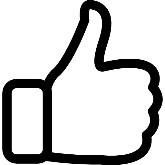 ОБОРУДОВАНИЕ, ПОКУПАЕМОЕ ЗА СЧЕТЗАЙМА, СООТВЕТСВУЕТ НАИЛУЧШИМ ДОСТУПНЫМ ТЕХНОЛОГИЯМ
ПРОЕКТ НАПРАВЛЕННА ПРОИЗВОДСТВО ИМПОРТОЗАМЕЩАЮЩЕЙ ПРОДУКЦИИ
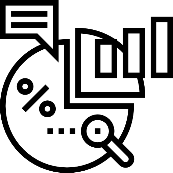 И/ИЛИ
КОМПЛЕКСНАЯ ЭКСПЕРТИЗА ЗАЯВКИ
СООТВЕТСВИЕ ЗАЯВИТЕЛЯ ТРЕБОВАНИЯМ ФОНДА (РЕЗИДЕНТ РФ, РАСКРЫТА СТРУКТУРА СОБСТВЕННИКОВ, ФИНАНСОВАЯ УСТОЙЧИВОСТЬ, ОТСУТСВИЕ ЗАДОЛЖЕННОСТЕЙ);
СООТВЕТВИЕ РАСХОДОВ ПРОЕКТА ЦЕЛЕВОМУ ФИНАНСИРОВАНИЮ;
НАЛИЧИЕ РЫНКА И СПРОСА НА ПРОДУКЦИЮ ПРОЕКТА
4
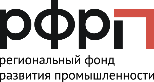 ПРОГРАММЫ ФОНДА
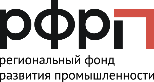 ПРОЕКТЫ РАЗВИТИЯ/СОВМЕСТНЫЕ ЗАЙМЫ
Сумма займа от 20 до 100 млн. руб.;
Процентная ставка 5% годовых
Срок займа до 5 лет;
Софинансирование со стороны заявителя 50% проекта
Заемное софинансирование на создание или развитие производства конкурентоспособной и высокотехнологичное продукции гражданского назначения с импортозамещающим и экспортным потенциалом
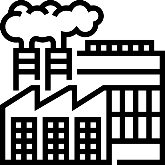 КОНВЕРСИЯ
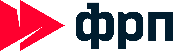 Сумма займа от 200 до 750 млн. руб.;
Процентная  ставка – 1% (первые 3 года), 5% на оставшийся срок
Срок займа до 5 лет;
Софинансирование со стороны заявителя 50% проекта
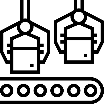 Заемное софинансирование предприятиям оборонно-промышленного комплекса на проекты, направленные на производство высокотехнологичной продукции гражданского и/или двойного назначения
КОМПЛЕКТУЮЩИЕ ИЗДЕЛИЯ
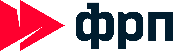 Сумма займа от 50 до 500 млн. руб.;
Процентная  ставка – 1% (первые 3 года), 5% на оставшийся срок
Срок займа до 5 лет;
Софинансирование со стороны заявителя 30% проекта
Заемное софинансирование проектов, направленных на модернизацию или организацию производства комплектующих изделий, повышающих уровень локализации конечной российской продукции
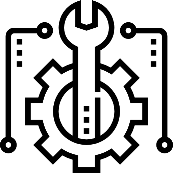 5
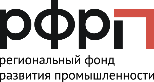 ПРОГРАММЫ ФОНДА
СТАНКОСТРОЕНИЕ
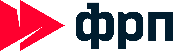 Сумма займа от 50 до 500 млн. руб.;
Процентная ставка 5% годовых
Срок займа до 7 лет;
Софинансирование со стороны заявителя 30% проекта
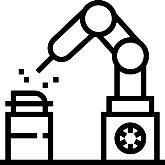 Заемное софинансирование на создание производств станкоинструментальной продукции. Заем может составлять до 70% от общей стоимости проекта
ПОВЫШЕНИЕ ПРОИЗВОДИТЕЛЬНОСТИ ТРУДА
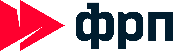 Сумма займа от 50 до 200 млн. руб.;
Процентная  ставка – 1% (первые 3 года), 5% на оставшийся срок
Срок займа до 5 лет;
Софинансирование со стороны заявителя 30% проекта
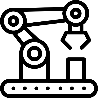 Заемное софинансирование проектов, направленных на повышение производительности труда на предприятиях, включенных в региональные программы повышения производительности труда
ПРОГРАММА ЛИЗИНГОВЫХ ЗАЙМОВ
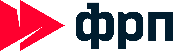 Сумма займа от 5 до 500 млн. руб.;
Процентная  ставка – 1% 
Срок займа до 5 лет;
Софинансирование от 10% до 90% первоначального взноса (аванса), составляющего от 10% до 50% от стоимости оборудования
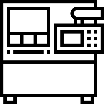 Льготные займы на уплату до 90% аванса на приобретение российского промышленного оборудования (или иностранного, не имеющего аналогов) в лизинг
6
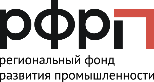 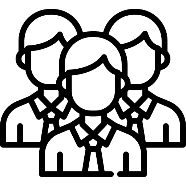 ЭКСПЕРТИЗА ПРОЕКТА
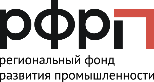 ЗАЯВИТЕЛЬ
2
1
ЭКСПРЕСС-ОЦЕНКА (≤ 5 ДНЕЙ)
ПОДАЧА ЗАЯВКИ В ЛИЧНОМ КАБИНЕТЕ
3
4
ВХОДНАЯ ЭКСПЕРТИЗА(≤ 5 ДНЕЙ)
ПОДГОТОВКА КОМПЛЕКТА ДОКУМЕНТОВ
5
6
КОМПЛЕКСНАЯ ЭКСПЕРТИЗА(≤ 40 ДНЕЙ)
КОРРЕКТИРОВКА ЗАМЕЧАНИЙ
8
7
ЭКСПЕРТНЫЙ СОВЕТ
ПОДГОТОВКА К ЭКСПЕРТНОМУ СОВЕТУ
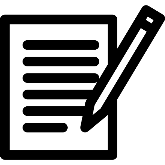 ПОДПИСАНИЕ ДОГОВОРА ЦЕЛЕВОГО ЗАЙМА
7
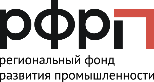 ЗАЕМЩИКИ ФОНДА 2016-2017 гг.
РАСПРЕДЕЛЕНИЕ ПО ОБЪЕМУ ВЫРУЧКИ
ОТРАСЛЕВОЕ РАСПРЕДЕЛЕНИЕ
1
1
4
4
1
1
> 2 млрд.
< 2 млрд.
< 800 млн.
ЦЕЛЕВЫЕ ПОКАЗАТЕЛИ ПРОЕКТОВ
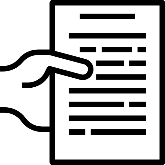 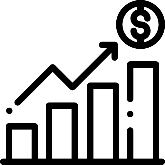 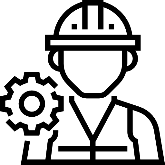 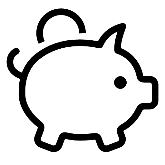 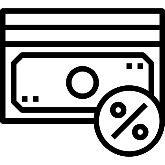 НОВЫЕРАБОЧИЕМЕСТА
НАЛОГОВЫЕПОСТУПЛЕНИЯ
ПРЯМЫЕИНВЕСТИЦИИ
ЗАЯВКИ НАПАТЕНТ
ОБЪЕМВЫРУЧКИ
8
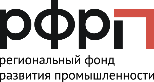 Проекты развития 2016 год
ЗАЕМЩИКИ ФОНДА 2016-2017 гг.
АО «Пермский завод «Машиностроитель»
ПАО «ПНППК»
«Создание высокотехнологичного производства механической скоростной обработки и перфорации изделий авиационных двигательных установок из композитных материалов и титана»
«Создание импортозамещающего производства специальных оптических волокон с повышенной стойкостью к внешним воздействиям для информационных, мониторинговых и навигационных систем»
Сумма займа  94 млн. руб.
Бюджет проекта 191 млн. руб.
Срок займа3,5 года
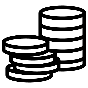 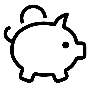 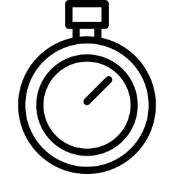 Сумма займа  35 млн. руб.
Бюджет проекта 70 млн. руб.
Срок займа4 года
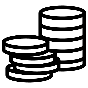 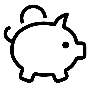 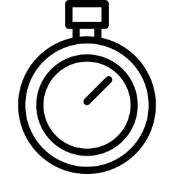 Проекты развития 2017 год
АО «Медисорб»
«Создание высокотехнологичного импортозамещающего фармацевтического производства ингаляционного анестетика «Севофлуран МС» (ЖНВЛП)
ООО «Навигатор-Новое машиностроение»
«Производство линейки прицепной высокопроизводительной кормозаготовительной техники»
Сумма займа  29 млн. руб.
Бюджет проекта 65 млн. руб.
Срок займа4 года
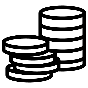 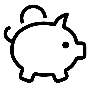 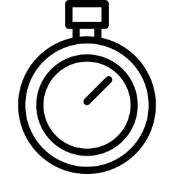 Сумма займа  20 млн. руб.
Срок займа4 года
Бюджет проекта 40 млн. руб.
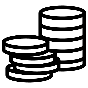 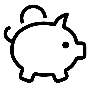 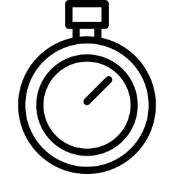 Совместные займы 2017 год
ПАО НПО «Искра»
АО «Редуктор-ПМ»
«Создание усовершенствованных центробежных компрессоров для транспортировки природного газа с проведением технического перевооружения основного производства»
«Модернизация гальванического производства АО «Редуктор-ПМ»
Сумма займа  100 млн. руб.
Бюджет проекта 326 млн. руб.
Срок займа3,5 года
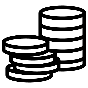 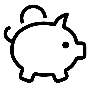 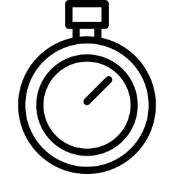 Сумма займа  20 млн. руб.
Срок займа4 года
Бюджет проекта 40 млн. руб.
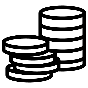 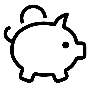 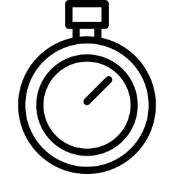 9
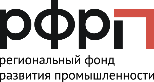 КОНТАКТЫ:

Фонд «Региональный фонд развития промышленности Пермского края»
Ул. Петропавловская, д.53, оф.201
+7 (342) 258-07-11
info@frpperm.ru

Финансовый аналитик
Валерия Агапова
+7 (922) 343-76-22
agapova@frpperm.ru
10